Degenerativne bolesti zglobova
Osteoartroza je rasprostranjena i ozbiljna bolest
Najčešći uzrok bolovanja i invalidskih penzija
Počinje oko 30 godina
Sa povećanjem životne dobi populacije raste broj obolelih
Kod generacije 50-to godišnjaka 80% je obolelih
U kategoriji od 65 do 74 godine 90% je obolelih
Pogađa i mlade:
     - sportiste, 
     - ljude koji rade teške fizičke poslove 
     - ljude koji najviše radnog vremena provode u
       sedećem položaju
DEFINICIJA ARTROZA
Artroze su degenerativna reumatska oboljenja perifernih zglobova koja počinju na zglobnoj hrskavici, zahvataju jedan ili više zglobova ekstremiteta i kičme i ne utiču na opšte stanje organizma.
    
    Arthrosis ili ostheoarthrosis
Podela osteoartroza
U sedmoj deceniji praktično 100% populacije ima degenerativne promene, ali samo mali broj klinički manifestovan
,,nemi" i ,,manifestni" oblici artroza

Primarne artroze:                                                    genuino uslovljena;                                               normalan nadražaj na nenormalnu hrskavicu
Sekundarne artroze:                                                   uzroci su u spoljašnjim faktorima;                                                    hrskavica je normalna, a nadražaj nenormalan
Uzroci osteoartroze
Genetske predispozicije
Poremećaji metabolizma
Preterano opterećenje
Zglobni lomovi
Mikrotraume
Upale zglobova
Pogrešna postavljenost zglobova
Prekomerna težina
Trajno stereotipno opterećenje zglobova (prinudni položaj)
Starenje
Bolesti bubrega
Ishrana
Patofiziologija osteoartroza
Zglobna hrskavica je aneuralna; 
Hondrociti se ne dele, ali su metabolički aktivni
Matriks čine proteoglikan (mukopolisaharidi) i hijaluronska kiselina
Bubrenje proteoglikana omogućava da hrskavica pruži otpor kompresiji i deformaciji
Pored opterećenja, deluju i sile sabijanja na zglob, koje mogu biti veće i od efikasne sile
Patofiziologija osteoartroza
Hrskavica nakon opterećenja prima vodu iz sinovijalne tečnosti i poprima osobine hidrauličnog jastučeta
Ukoliko opterećenja traje duže ili u kraćim intervalima dolazi do oštećenja hrskavice
Dolazi do deformacije, gubljenja elasticiteta i pojave patološke fibrilacije i eburnizacije
Fibrilacija je pojava fisura između vlakana hrskavice
Eburnizacija je proces stvaranja novog subhondralnog koštanog reaktivnog tkiva - osteofiti
U subhondranom delu nastaju i cistične promene
Patofiziologija osteoartroza
Fibrilacija dovodi do stvaranja ljuspica koje plivaju po zglobnoj tečnosti
Talože se na dnu zgloba i uslovljavaju inicijalni bol
Migracija leukocita iz sinovije i fagocitoza ljuspica hrskavice uslovljavaju oslobađanje lizozimskih enzima koji izazivaju reakciju sinovije - reaktivno zapaljanje
Osim opterećenja artroze mogu nastati i zbog: prekomerna telesna težina, nepravino držanje, asimetrično opterećenje zglobova, mikrotraume, kongenitalne malformacije
PATOFIZIOLOGIJA
PATOFIZIOLOGIJA
PATOFIZIOLOGIJA
Patofiziologija osteoartroza
PATOFIZIOLOGIJA
PATOFIZIOLOGIJA
Funkcija hijaline hrskavice 
    (avaskualrna, aneuralna, alimfatična)
insuficijencija hondrocita
reaktivna hiperplazija subhondralnih osteoblasta   
metaplazija sinovijalnog tkiva         


Mehanički faktori
    Ciklusi kompresije i dekompresije
Patogeneza osteoartroza
Patofiziologija osteoartroza
Stadijumi razlaganja hrskavice
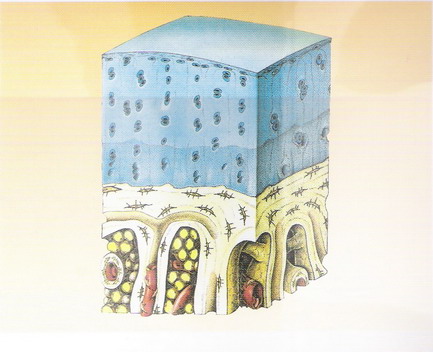 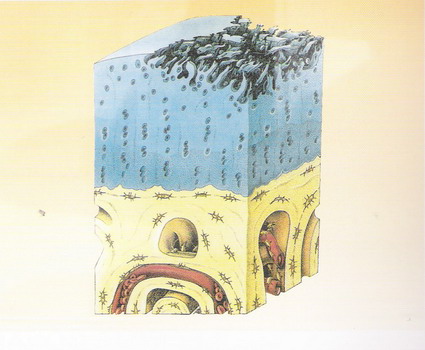 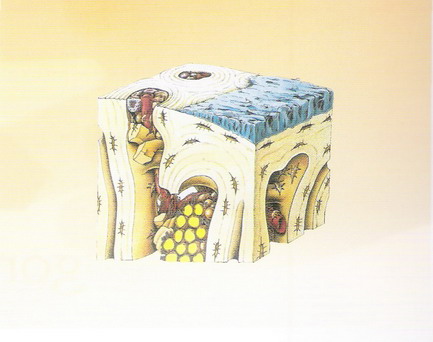 Zdrava hrskavica
Povećana lomljivost kolagenih vlakana, smanjenje broja hondrocita
Poremećen metabolizam hondrocita
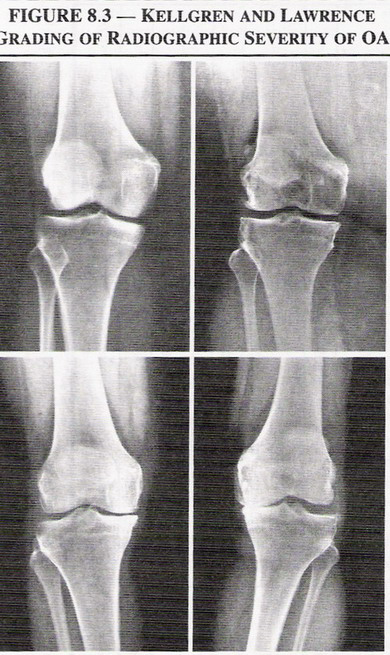 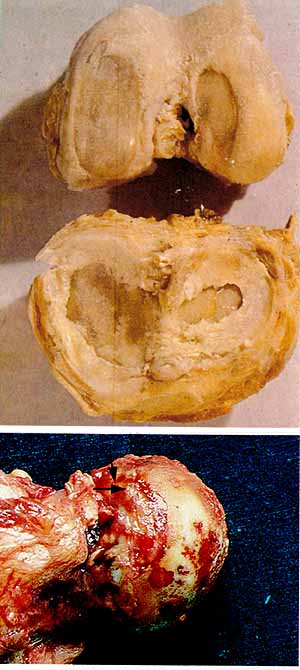 Klinička slika artroza
Bol u zglobu
Jutarnja ukočenost
Osećaj umora
Deformacija zgloba sa promenama mekih tkiva
Reaktivni sinovitis
Krepitacije
Palpatorna osetljivost
Dijagnostika
Dijagnostika se svodi na klinički pregled:
Palpacija
Mere obima pokreta
Obim zgloba
MMT
Merenje lokalne temperature
Testovi provokacije bola
Dijagnostika
Laboratorijski nalazi su u granicama normale

RTG nalaz
- rubni osteofiti
- oštre ivice zgloba
- suženje zglobnog prostora
- subhondarlnu sklerozu sa cističnim promenama
- i subhondralna osteoporoza

Punkcija zgloba
DIJAGNOZA
Klinička slika, objektivni nalaz

Laboratorijski nalazi

Radiografija 

Magnetska rezonancija

CT i UZ (ređe)

EMNG  gornjih i donjih      ekstremiteta     

Dopler krvnih sudova           vertebrobazilarnog sliva
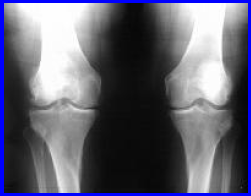 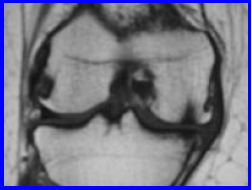 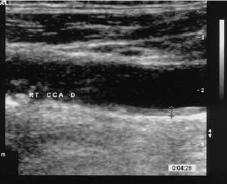 Lokalizacija artroza
Artroza DIP (Heberdenovi čvorići)

Artroza kolena (Gonarthroza)

Artroza kuka (Coxarthroza)

Artroza CMCP palca (Risarthrosis)
Artroza DIP zglobova (Heberdeni)
Idiopatski, nasledno
Žene,postmenopauzalno
Zadebljava baza prve distalne falange ili više prstiju obe šake
Bol, crvenilo, trnjenje prstiju, nelagodnost
Artroza kolena (gonartroza)
Bol je prvi klinički znak gonartroze. Obično počinje kao bol sa prednje ili unutrašnje strane kolena, mnogo ređe sa spoljne ili zadnje strane, a kasnije zahvata celo koleno. 
U početku se javlja pri hodu, naročito po neravnom terenu. 
Javljaju se preskakanja i škripa (tarež, krepitacije) u kolenima. 
Ukočenja kolena (blokade) su retke i obično su posledica drugih oštećenja zglobe hrskavice ili meniskusa.
Artroza kolena (gonartroza)
Velika opterećenost po jedinici površine (noseći zglob)
Artroza femorotibijalna i patelofemoralna
Bol, vremenom sve jači i češći
Atrofija mišića, kontraktura
Otok kolena i stvaranje veće količine tečnosti u kolenu se javljaju u kasnijoj fazi.
Ograničenje pokreta, naročito savijanja se javlja više godina posle početka bolesti.
Otok (,,balotman patele; Kellgrenov znak)
Koksartroza
Degenerativno oboljenje zgloba kuka različite etiologije, sa patološkim promenama na hrskavici i kosti, koje remeti anatomske odnose,smanjuje funkciju i dovodi do kontraktura
Disproporcija izmedju opterećenja i nosivosti
Koksartroza
Klinički znaci (simptomi) artroze kuka su bol pri hodu i progresivno ograničenje pokreta u kuku.
Bol pri hodu je osnovni znak koksartroze. Javlja se posle 200m, 500m, 1km ili više, zavisno od stepena artroze. 
U početnom stadijumu artroze prestaje uz odmor i ležanje, ali se u odmaklom stadijumu zadržava u toku celog dana, kasnije i u toku noći. 
Lokalizuje se najčešće u prednjem delu nadkolenice sve do kolena, ili u prednjeunutrašnjem delu nadkolenice. 
Ređe lokalizacije bola su zadnji deo nadkolenice ili ispod kolena.
Etiologija koksartroze
Zapaljenjski procesi
Narušena vaskularizacija kuka
Traume kuka
Gojaznost
Mišićni disbalans i skraćenja
Koštani tumori
Klinička slika koksartroze
Bol (opterećenje, promena vremena..)
Bol u preponi, u kolenu!
Hramanje, fleksiona kontraktura
Ograničena pokretljivost
Pseudoabrevacija
Krepitacije
Rhisartrosis
Artroza CMPC palca šake
Bol, otok, ukočenost,oslabljen stisak
Dg: pregled i Rtg
Th: medikamentno oralno i lokalno
Kineziterapija u fazi remisije
Ciljevi kineziterapije
Povećanje obima pokreta u zahvaćenom zglobu
Jačanje muskulature
Jačanje ostalih mišićnih grupa 
Poboljšanje lokalne cirkulacije
Korekcija kinezioloških odstupanja
Uspostavljanje funkcije lokomocije
Adaptacija i korekcija ergonomskih zahteva
Metode kineziterapije
Pasivan pokret
Podpomognut pokret
Aktivan pokret
Aktivan pokret sa otporom
Jačanje mišićne snage po De Lorme - Watkinsu
PNF tehnika
Relaksacione tehnike (Evjenth i Hambergu, istezanje prema Janda tehnici)
Metode kineziterapije
Kineziterapija doprinosi otklanjanju posledica reumatskih bolesti:
- kontraktura
- mišićne atrofije
- loše držanje tela
- očuvanje funkcionalne pokretljivosti zglobova